Тема 1 Предмет, метод и задачи науки
Тема 1 Предмет, метод и задачи науки
1.1   Производство и экономика

1.2   Предмет и задачи науки

1.3   Методы экономических исследований

1.4   Основные научные школы и современные направления развития экономики и управления
1.1   Производство и экономика
Экономика — это наука об эффективности использования редких ресурсов.
Экономика представляет собой совокупность структур, обеспечивающих жизнедеятельность людей. Структура экономики включает сферу материального и духовного производства, а также сферу услуг и инфраструктуру, непроизводственную сферу.
Сфера материального производства представлена реальной экономикой: промышленностью, сельским и лесным хозяйством, строительством.
Сфера, обеспечивающая социальные и духовные потребности человека, включает культуру, образование, здравоохранение, науку, социальное обеспечение.
Отрасли, обслуживающие материальное и духовное производство, образуют инфраструктуру, включающую водоснабжение, энергоснабжение, транспорт, связь, торговлю, общественное питание.
Экономика и управление тесно связана с другими экономическими науками:
- отраслевыми экономическими науками (экономика промышленности, сельского хозяйства, строительства и т.д.);
- функциональными экономическими науками (финансы, статистика, бухгалтерский учет, менеджмент, маркетинг, кредит и др.);
- экономическими науками на стыке с другими науками (экономическая география, экономическая история, демография и др.);
1.2   Предмет и задачи науки
Экономика и управление является изучение экономических категорий и законов, а также механизма хозяйствования, регулирующих экономические отношения.
Экономика и управление рассматривает теорию и практику организации, функционирующей в условиях рыночной экономики.
В общем виде экономика рассматривает:

общие основы экономической теории;
микроэкономику;
макроэкономику;
мезоэкономику;
международную экономику.
Микроэкономика изучает экономические отношения, складывающиеся на уровне отдельных предприятий, фирм, домашних хозяйств используя такие экономические категории, как: рыночный спрос, предложение, цена, издержки производства, прибыль и т.п.
Макроэкономика исследует экономические отношения, складывающиеся на уровне всего народного хозяйства страны в целом. Экономическими категориями макроэкономики являются: совокупный спрос, совокупное предложение, инфляция, безработица, государственный бюджет, деньги, банковская система, налогообложение.
Мезоэкономика изучает экономические отношения, складывающиеся на уровне отдельных регионов, секторов экономики.

"Мезоэкономика" означает что-то среднее между макро- и микроэкономикой.
Международная экономика рассматривает вопросы глобального экономического равновесия между рынками отдельных стран, основанных на обмене современной техникой и технологиями, материальными ресурсами, рабочей силой и базирующихся на международном разделении труда и международной экономической интеграции.
Экономические категории - это основные, базовые, основополагающие, ключевые понятия экономики. Экономические категории используются для познания экономических законов. С их помощью формулируются обобщения и анализируются более частные понятия экономики.
Экономические законы - выражают всеобщие, глобальные закономерности, причинно-следственные взаимосвязи и взаимодействия, имеющие основополагающий характер для проявления общественно-экономических отношений. Экономические законы носят постоянный характер и действуют в не зависимости от воли и сознания людей.
Экономические принципы - частные обобщения, некоторые стороны проявления экономических законов.

Экономические факторы - это особенности проявления экономических категорий и экономических законов.
1.3   Методы экономических исследований
В процессе познания используется три группы методов
1. Общемировоззренческие (диалектический метод, системный метод)
2. Общенаучные (метод научной абстракции; индукции и дедукции; единства исторического и логического; единство количественного и качественного анализа; метод системного подхода) 
3. Частные методы исследования (графический, математические, моделирования сравнительного анализа, эксперимент и др.)
Диалектический подход заключается в том, что все экономические явления рассматриваются последовательно в их зарождении, возникновении, развитии и отмирании.
Системный анализ — это метод научного исследования, при котором комплексное изучение проблемы, структуры хозяйства и внутренних взаимосвязей дополняется изучением их взаимодействия и окончательные выводы делаются на основе соизмерения прямых и обратных связей.
Метод научной абстракции
При исследовании экономических отношений необходимо вычленить суть проблемы, отбросить косвенное, лишнее, несущественное (абстрагироваться) и изучать только суть самого явления.

Анализ и синтез, систематизация наблюдений
 Предусматривает обработку, классификацию, группировку, систематизацию и анализ экономической информации.
Исторический и логический подход
Для того чтобы познать текущие экономические процессы необходимо предварительно изучить историю данной проблемы. Логический подход характеризуется тем, что экономические процессы должны быть взаимосвязаны и правильно логически построены.
Индукция и дедукция. Суть первого метода состоит в том, что на основе отдельных фактов и наблюдений строятся гипотезы и выводы. Второй метод предполагает переход от обобщений к отдельным фактам.

Балансовый метод - метод выведения остатков и разниц.
Матричный метод предполагает дифференциацию источников поступления (производства) и потребления различных ресурсов.
Нормативный метод – метод обоснования показателей с помощью установленных норм и нормативов, в пределах которых должны совершаться проектные, экономические, социальные, технологические процессы и явления.
Экономико-математические методы позволяют с помощью математических приемов обрабатывать экономическую информацию. К их числу относят: метод наименьших квадратов, симплекс метод, корреляционно-регрессионный анализ и др.
Сущность программно - целевого метода заключается в расчете необходимых ресурсов и эффективности их использования под конкретную программу. Результаты и объемы требуемых ресурсов далее используются в балансовых или иных методах.
Статистические методы позволяют осуществлять сбор, учет, обработку и хранение экономической информации. Они включают метод группировок, индексный метод, ряды динамики.
Метод систематизации довольно часто используется для выделения классификации.
Метод экономико-географического исследования. Этот метод тесно связан с территориальными особенностями и географическим положением объектов исследования.
Все научные методы тесно взаимосвязаны и дополняют друг друга.
1.4   Основные научные школы и современные направления развития экономики и управления
Меркантилизм возник в эпоху позднего средневековья, в период разложения феодализма и зарождения капитализма, бурного роста торговли и торгового капитала, развития товарно-денежных отношений.
МЕРКАНТИЛИЗМ - первая научная экономическая школа.
 Основные положения теории меркантилизма:
 1. Деньги – это воплощение общественного богатства, подлинное богатство может иметь только денежную форму.
 2. Деньги (и, соответственно, богатство) – это золото и серебро. 
3. Непосредственным источником богатства служит обращение, сфера торговли, где товары превращаются в деньги. Производство товаров служит лишь предпосылкой для создания богатства.
4. Источник богатства нации лежит исключительно во внешней торговле, поскольку внутренняя торговля лишь перемещает деньги и товары из рук в руки, не принося прибыли стране. 
5. Страна должна как можно больше продавать за рубеж собственных товаров и как можно меньше покупать за границей.
* Термин меркантилизм (от итальянского mercante – купец, торговец) в научный обиход ввел А. Смит.
Классическая экономическая школа — одно из крупнейших направлений экономической мысли. В его рамках был разработан ряд экономических теорий и выведен ряд экономических законов. 

Представителями классической политической экономии во Франции в XVIII в. были Франсуа Кенэ (1694 -1774) и Анн Робер Жак Тюрго (1727 -1781). 
Они перенесли вопрос о происхождении общественного богатства из сферы обращения в сферу производства. При этом ограничивали последнюю только сельским хозяйством, считая, что богатство создается лишь в этой отрасли. Поэтому это направление в развитии экономической мысли получило название школы физиократов (термин образован от греческих слов "природа" и "власть").
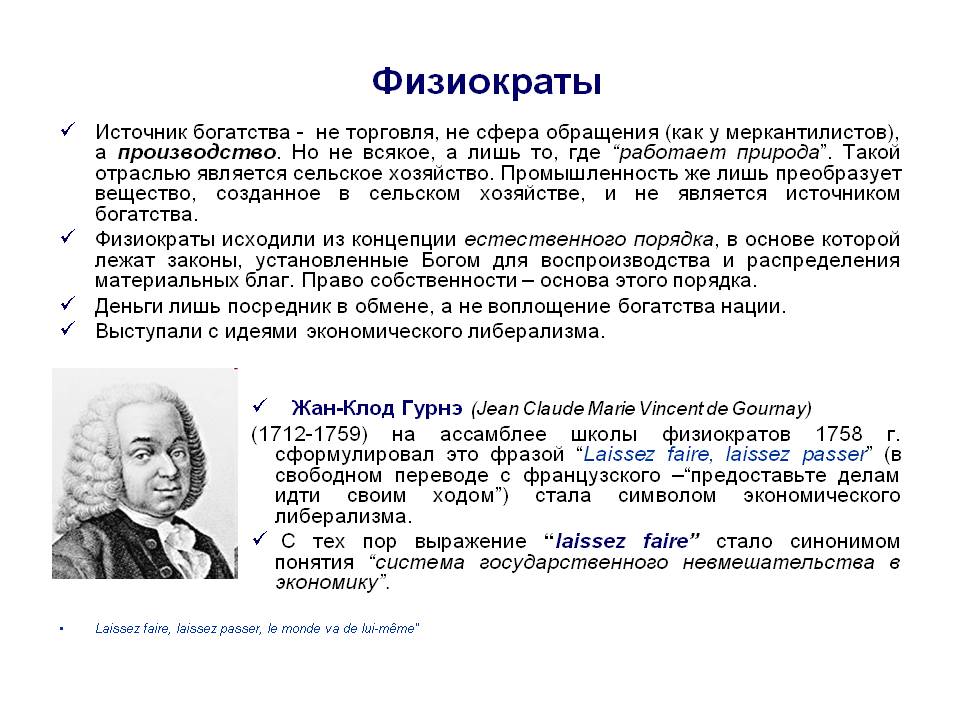 Английская классическая политическая экономия положила начало трудовой теории стоимости. Представители: Адам Смит и Давид Рикардо.
 Ключевые идеи Адама Смита:1) Благосостояние наций зависит не столько от количестванакопленного ими золота, сколько от их способностей производить конечные товары и услуги;2) Основа богатства наций – это развитиепроизводства за счет разделения труда и кооперации
Задолго до Маркса были высказаны идеи, что стоимость товаров формируется пропорционально рабочему времени на их производство. Был ранее известен и прибавочный продукт, но не была ясна его экономическая природа. Маркс развил эти идеи, выделил рабочую силу и прибавочную стоимость в отдельные категории, показал непротиворечивый экономический механизм оборота капитала и роль наёмных рабочих в его увеличении.
Марксистская политэкономия 
 
Заслуга немецкого философа и экономиста Карла Маркса (1818 – 1883) заключается в не только в разработке им теории прибавочной стоимости и закона концентрации, но и в том, что его работы стали точкой отсчета для современной политической экономии (XX века). 
Кроме того, его экономическая теория послужила в XX веке одной из составляющих общественной идеологии социалистических стран с плановым хозяйством. 
В 1867 вышел главный труд Маркса — «Капитал» (т. 1) в котором дан анализ развития капитализма и его исторических пределов.
Работу над следующими томами Маркс не завершил, их подготовил к изданию Энгельс. 2 том в 1885 г. , 3 том в 1894 г. , 4 том в 1905 -1910 гг. 

К.Маркс определял величину стоимости общественно необходимого труда. 
Он ввел понятия абстрактного и конкретного труда: первый создает стоимость, второй - потребительную стоимость.
По мнению физиократов, основным источником производства материальных благ является сельское хозяйство.
Западная политэкономия
Неоклассическое направление
Институционализм
Кейнсианство и неокейнсианство
Монетаризм